Ontology Repositories:Discussions and Perspectives
Mathieu d’Aquin
KMi, the Open University, UK
m.daquin@open.ac.uk
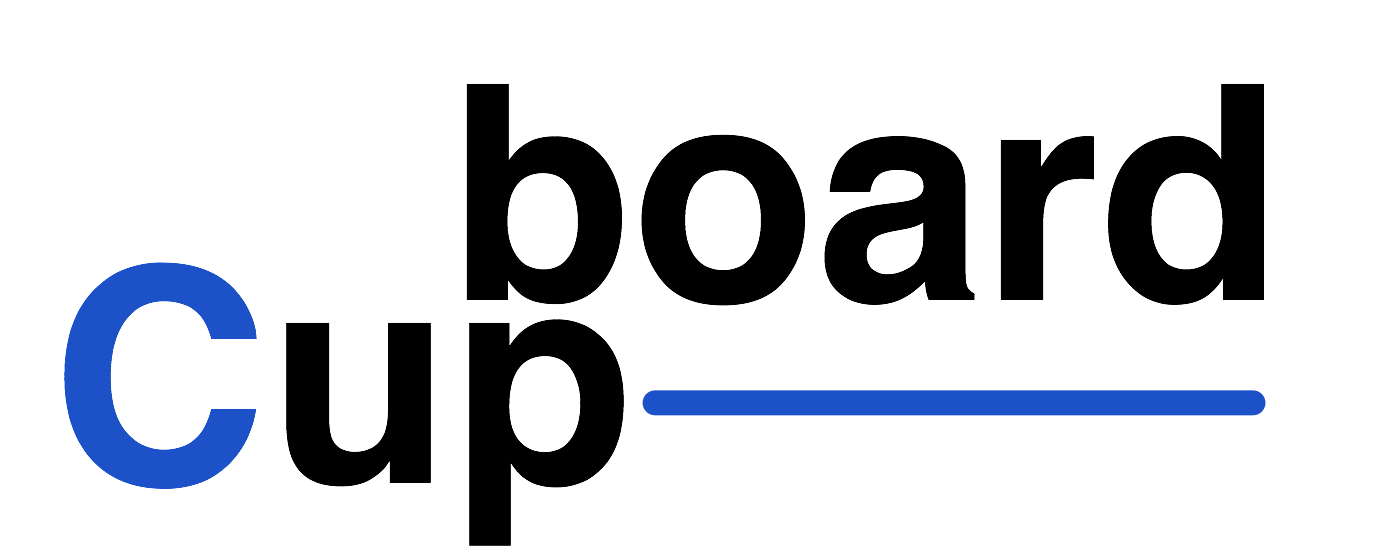 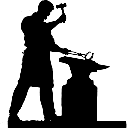 OBO Foundry
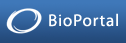 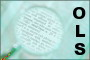 …
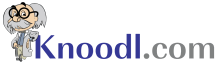 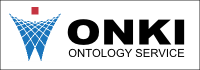 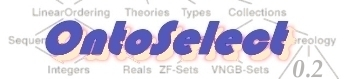 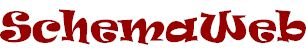 More or less provide the same set of features
Upload/Submit ontologies
In a single space
In multiple spaces
With some form of validation
Browse/Search
The ontology collection
Individual ontologies
(Often) Description of ontologies. Documentation, (metadata?), stats/metrics
Get the ontologies
(Often) Programmatic access
So what is missing?
Structure!
In the interaction with the user: how do you find a suitable ontology?
In the collection of ontologies: how are they related? 
In the collection of repositories: shouldn’t they work together?
And many other things…
Supporting the user in finding ontologies
This is a hard issue:
Most of the repositories have search engines attached… but are they sufficient?
Metrics to measure different aspects of ontologies (c.f. OntoSelect), but appropriate metrics hard to define and depend on the application
User Ratings and Reviews (cf. Cupboard [1]), but hard to obtain 
Rich, metadata for ontologies (cf. OMV)
Appropriate summaries of ontologies (cf. Cupboard [2] and next slide)
[1] d'Aquin, M., Lewen, H. Cupboard - A Place to Expose your Ontologies to Applications and the Community. Demo, European Semantic Web Conference, ESWC 2009.
[2] d'Aquin, M., Euzenat, J., Le Duc, C., Lewen, H. Sharing and Reusing Aligned Ontologies with Cupboard. Demo, International Conference on Knowledge Capture - K-CAP 2009.
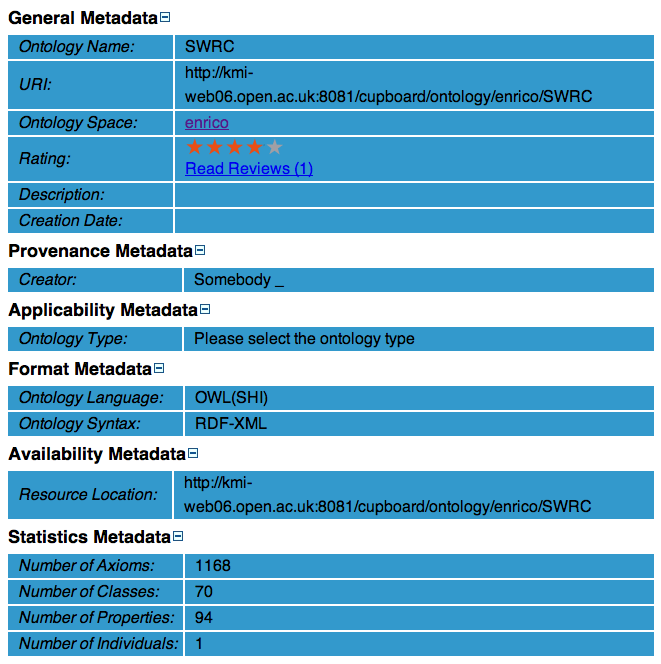 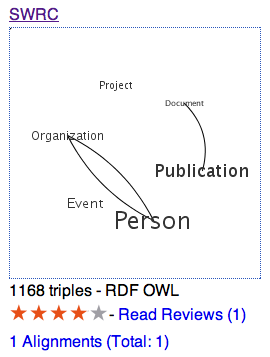 Metadata
Summary
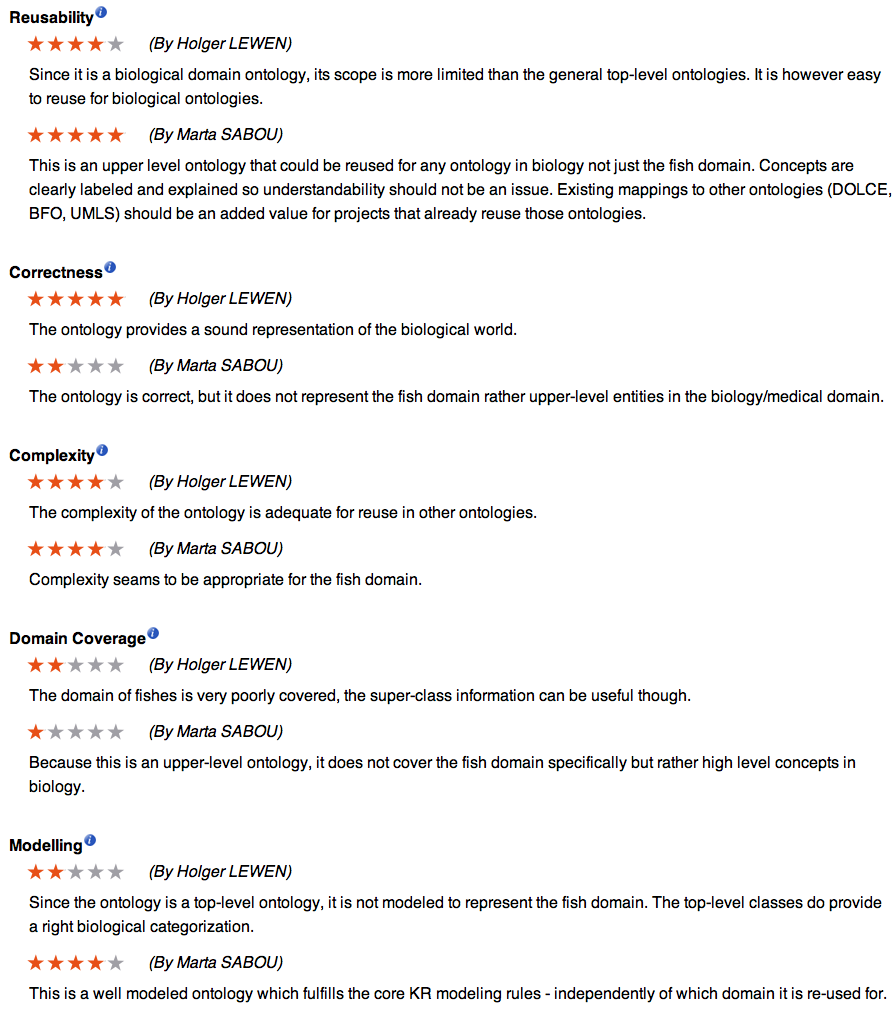 Reviews
Relations between ontologies
Useful to 
Help users find appropriate ontologies (the last version, most general ones, ones compatible with ontologies already in use)
But also to provide an overview of the repository
Only a few systems provide such information, only about basic relations:
Import (easy)
Versions (rarely)
Alignment/Mappings (sometimes, cf. Bioportal and Cupboard [2])
[2] d'Aquin, M., Euzenat, J., Le Duc, C., Lewen, H. Sharing and Reusing Aligned Ontologies with Cupboard. Demo, International Conference on Knowledge Capture - K-CAP 2009.
Particular relation: previous version
Can be declared through an OWL primitive, but rarely used
Many different conventions used to identify versions:
http://lsdis.cs.uga.edu/projects/semdis/sweto/testbed_v1_1.owl vs 
http://lsdis.cs.uga.edu/projects/semdis/sweto/testbed_v1_4.owl

http://160.45.117.10/semweb/webrdf/#generate_timestamp_1176978024.owl vs
http://160.45.117.10/semweb/webrdf/#generate_timestamp_1178119183.owl

http://loki.cae.drexel.edu/~wbs/ontology/2004/01/iso-metadata vs
http://loki.cae.drexel.edu/~wbs/ontology/2004/04/iso-metadata 

http://lsdis.cs.uga.edu/projects/semdis/swetodblp/january2007/opus_january2007.rdf vs
http://lsdis.cs.uga.edu/projects/semdis/swetodblp/october2006/opus_october2006.rdf 
Need a common standard to identify versions of ontologies
Particular relation: inclusion
Again, can be expressed through the owl:imports primitive
But, very often, ontologies copy other ontologies  (or part of them) without importing
(At least) 2 different ways to include or be equivalent to an ontology:
Syntactically: the set of axioms is included 
Semantically: can be syntactically different, but express the same meaning (same logical consequences)
Particular relation: (dis)agreement/(in)compatibility
There are many different ways in which 2 ontologies can disagree or be incompatible:
Inconsistent with each other,
Incoherent with each other,
Disparate modeling, etc.
Plus, 2 ontologies can at the same time:
Neither agree nor disagree
Agree and disagree
(cf. a formalization in [4])
[4] d'Aquin, M., (2009) Formally Measuring Agreement and Disagreement in Ontologies. International Conference on Knowledge Capture - K-CAP 2009.
Needs a formalization of relations between ontologies
We built an ontology of relations between ontologies (DOOR [3])
Describe about 20 interlinked relations with ontological primitives (taxonomy, inverseOf, transitiveProperty, etc.) and rules
Allows to reason upon relations between ontologies, e.g. prevVersionOf(O1, O2) AND semanticallyEquivalentTo(O1, O2)  syntacticModificationOf(O1, O2)
To be used in a complete system for detecting and managing ontology relations in large ontology repository
Currently developed on top of Watson and Cupboard
But generic and applicable to any repository (with ontologies in OWL currently)
Interoperability/communication between repositories
All the different repositories are currently built mostly isolated to each other
There is no common representation of metadata between ontologies
No common ways to identify (versions of ontologies)
No ways to share ontologies, annotations on ontologies, reviews of ontologies, etc.
One “Open Repository” to rule them all (and in the darkness bind them)?